Презентация игр к проекту 
«Чтобы не было пожара, чтобы не было беды».




Автор: Турунцева Надежда Николаевна, воспитатель высшей квалификационной категории                                       МБДОУ  ЦРР д./с.№ 56  «BABY»,                                                                                                                                          РФ,  Удмуртская республика,                      город Глазов


2018 год
Игра «Потуши огонь».
Цель: формирование знаний детей о предметах, необходимых при тушении пожара, правилах их использования. 
Задачи: закреплять знания о предметах, которые могут вызвать пожар; развивать речь, память, логическое мышление; воспитывать чувство ответственности.
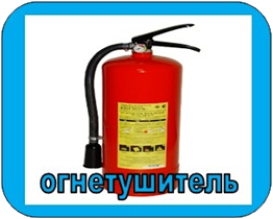 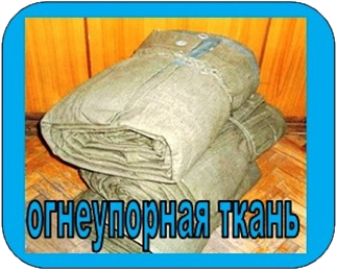 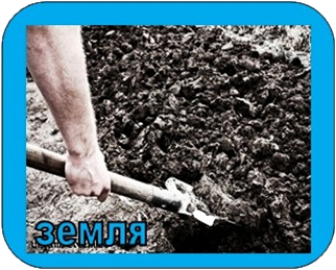 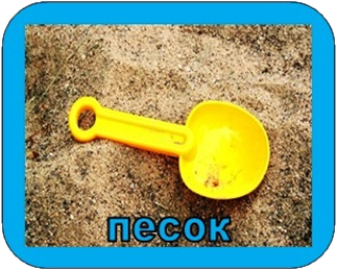 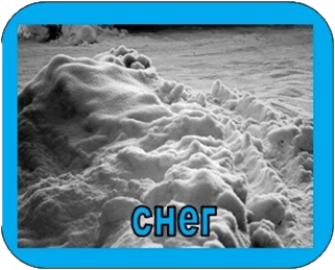 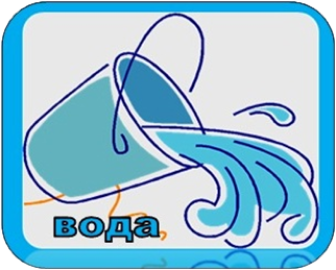 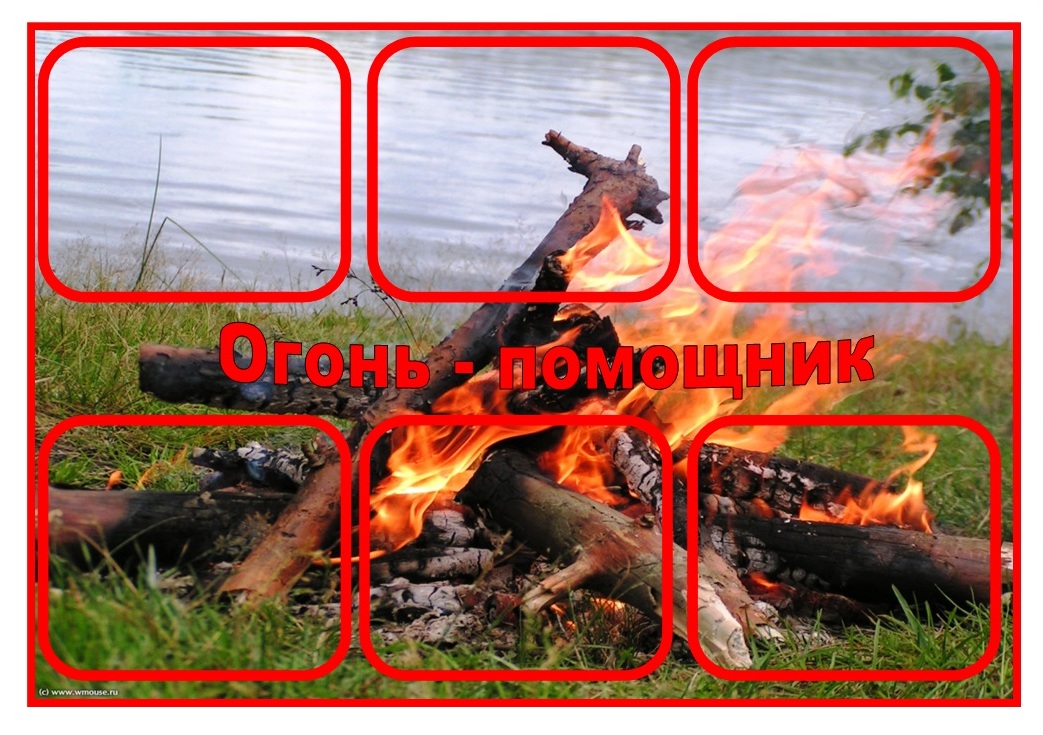 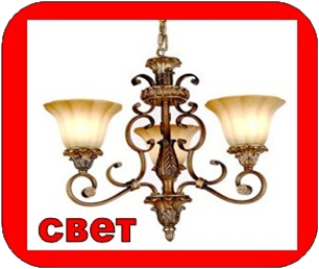 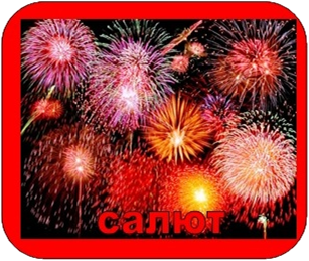 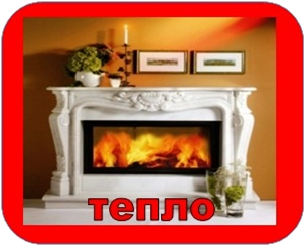 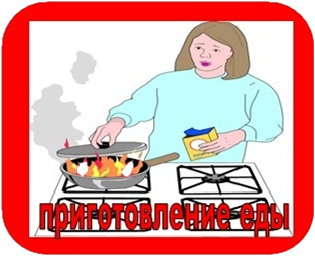 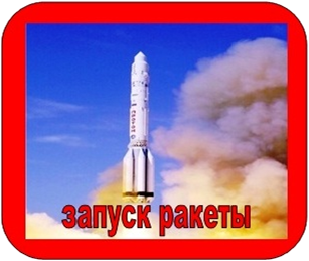 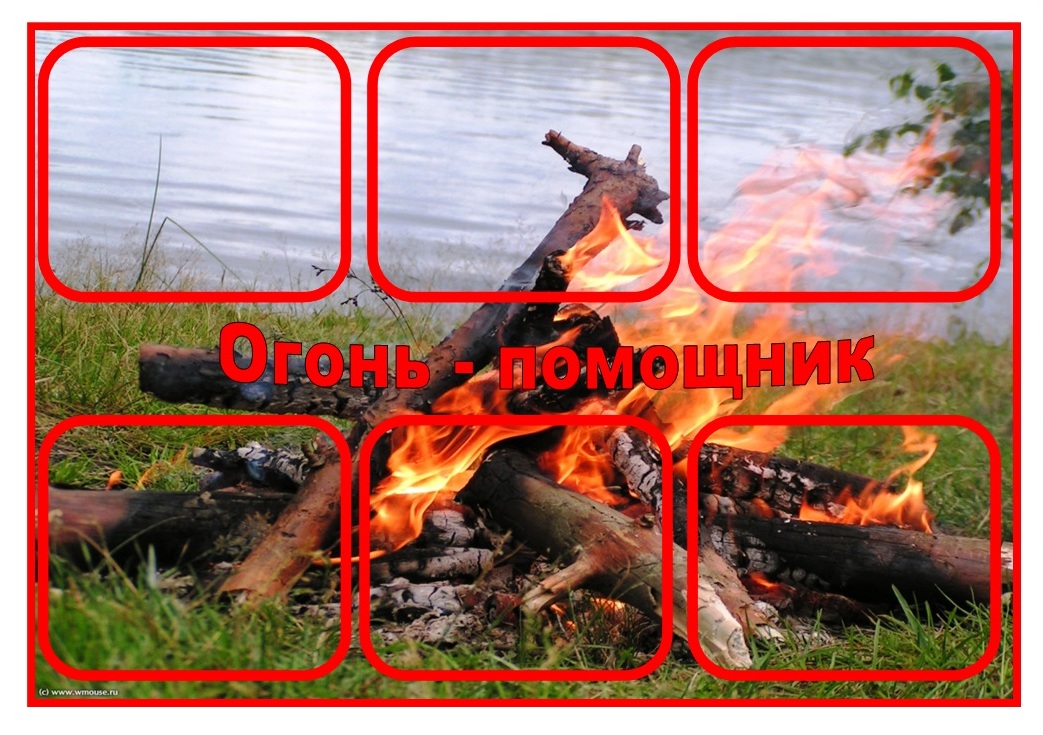 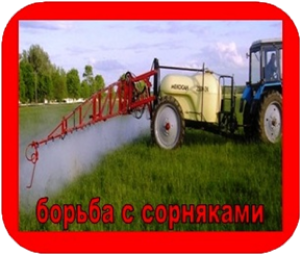 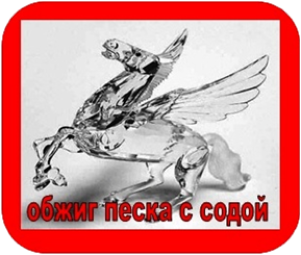 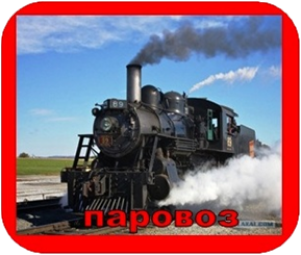 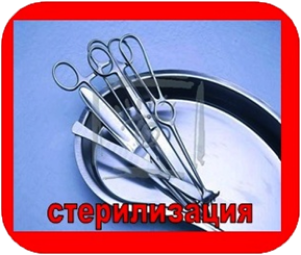 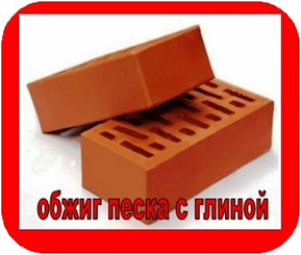 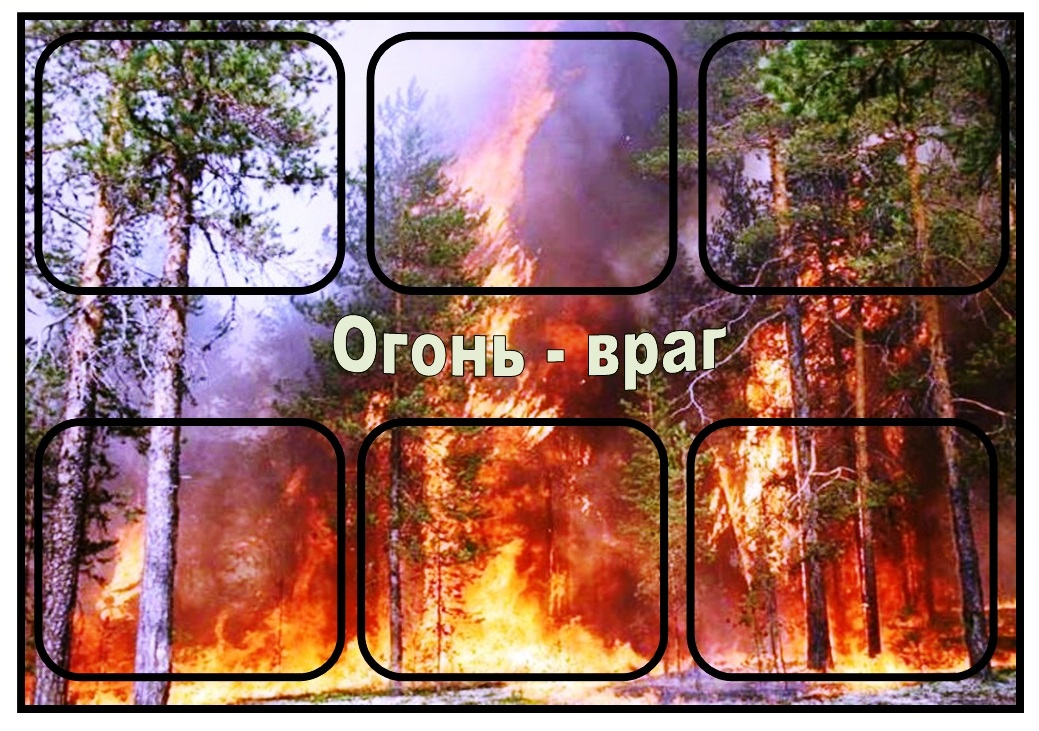 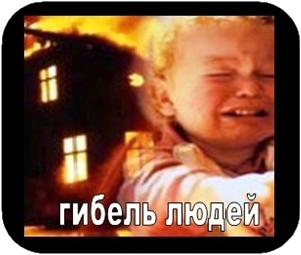 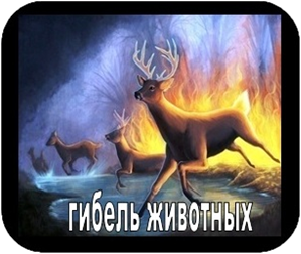 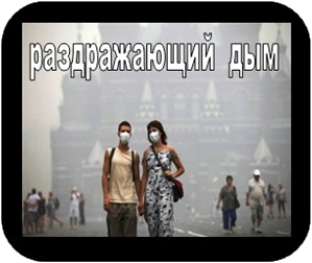 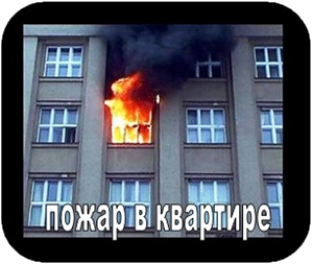 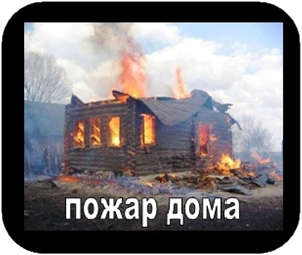 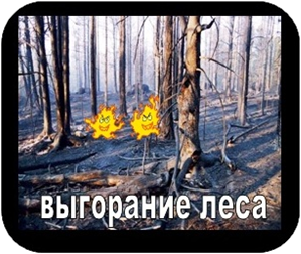 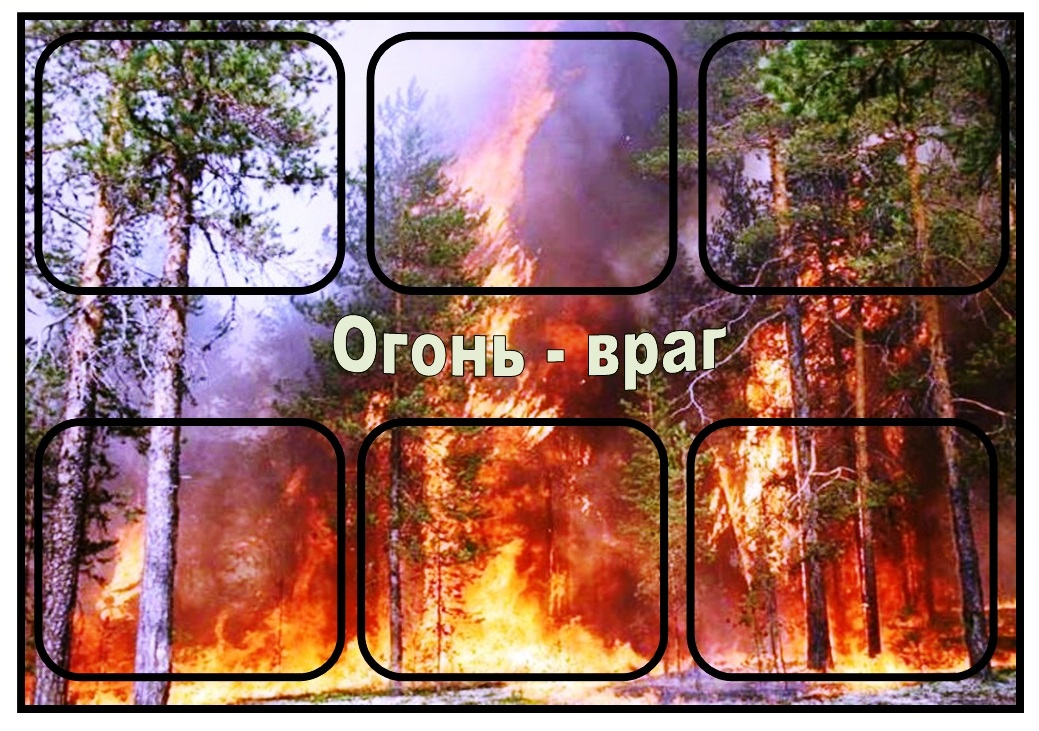 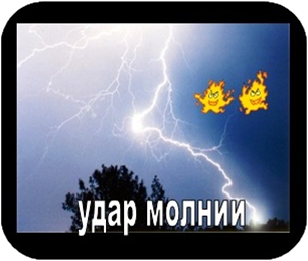 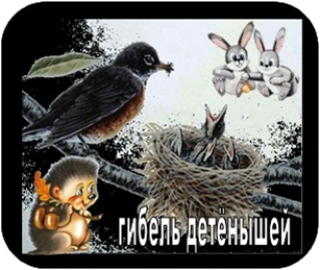 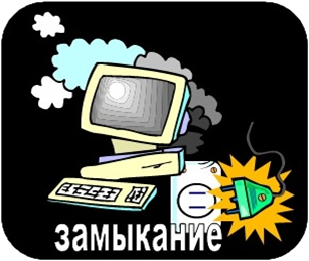 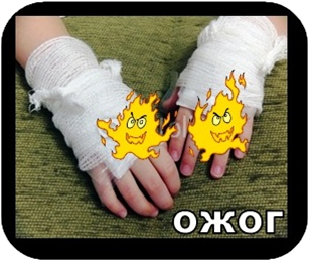 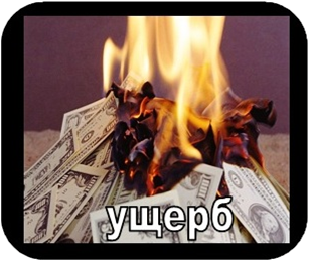 Игра «Причины возникновения пожара».
Цель: уточнение, систематизация, углубление знаний детей о причинах возникновения пожара,  последствиях неосторожного обращения с огнем и необходимых предметах тушения возгораний.
Задачи: развивать наблюдательность, память, любознательность,  логическое мышление.
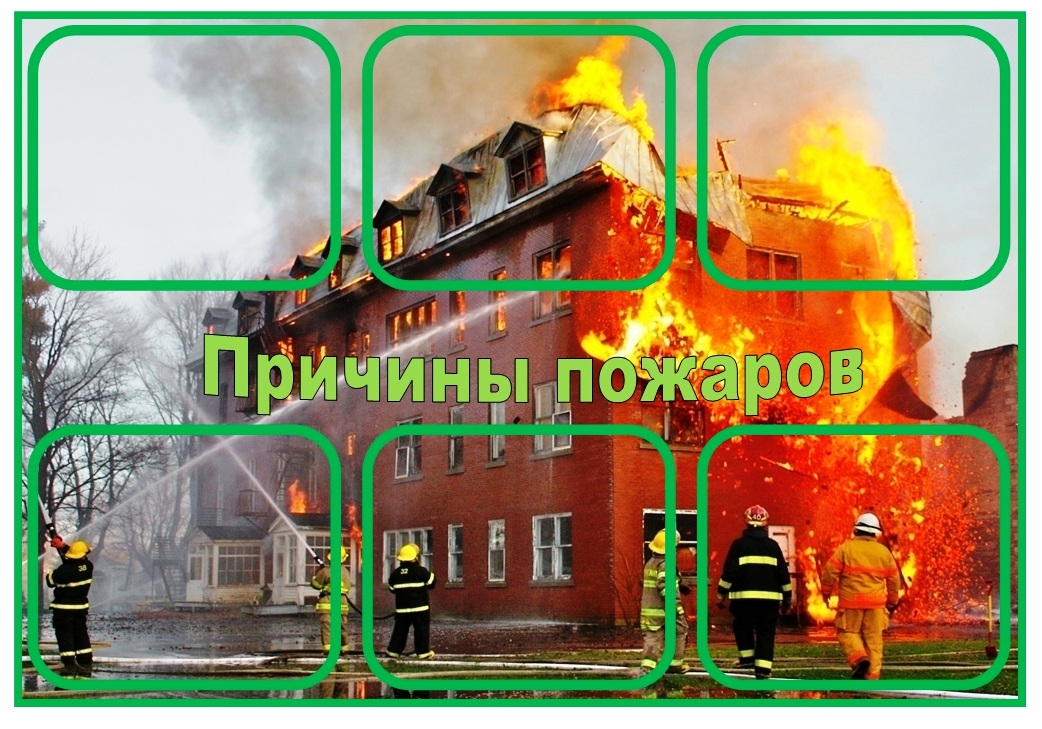 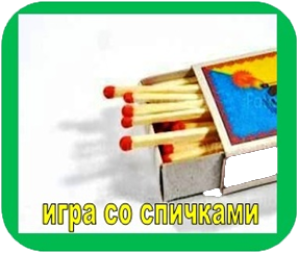 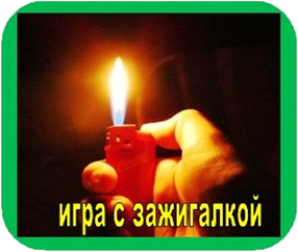 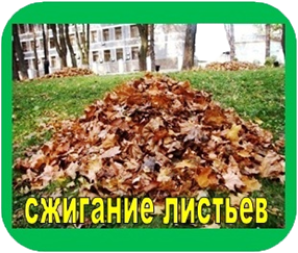 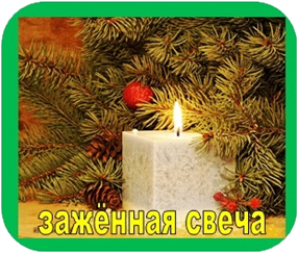 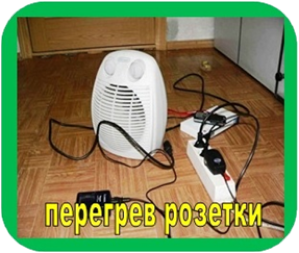 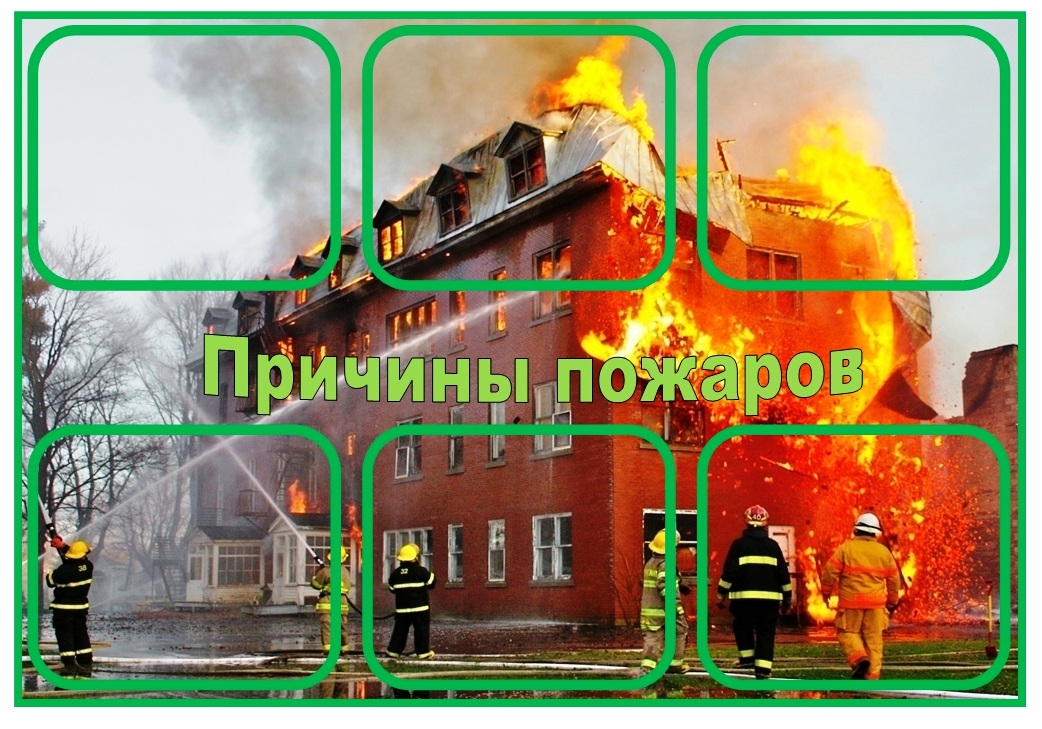 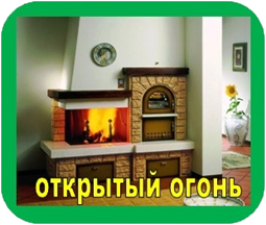 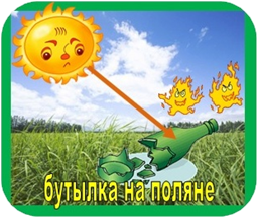 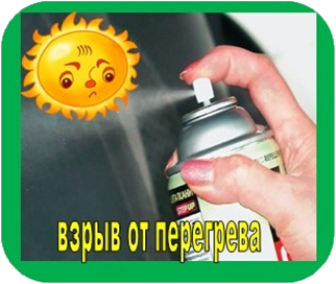 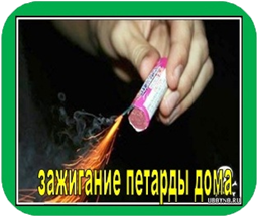 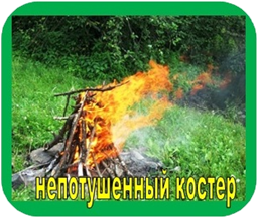 Игра «Действия при пожаре»
Цель: уточнение порядка действий при пожаре.
Задача: развитие внимания, логического мышления, быстроты реакции детей.
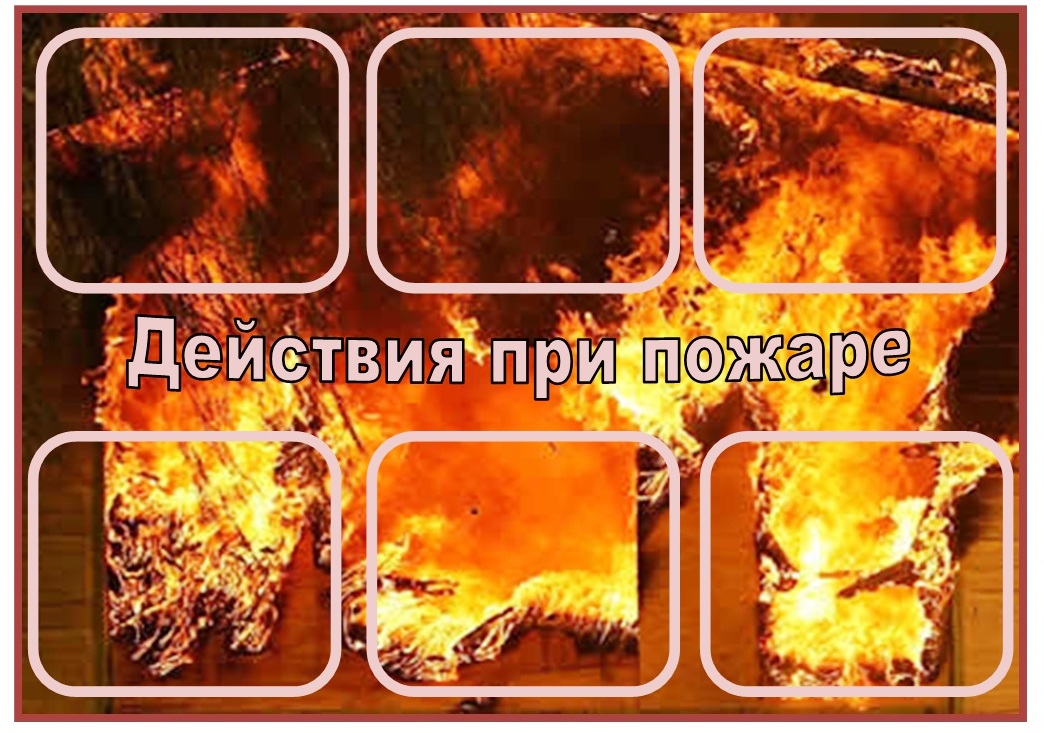 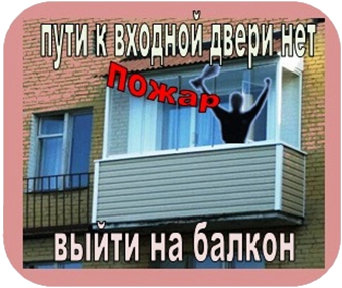 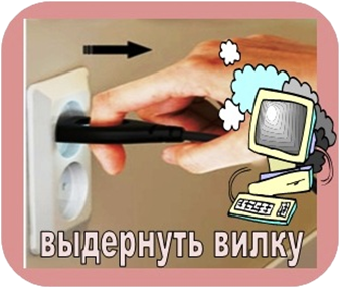 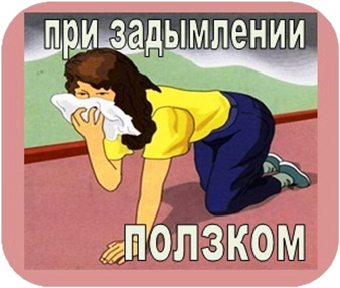 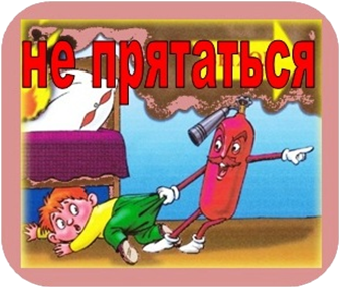 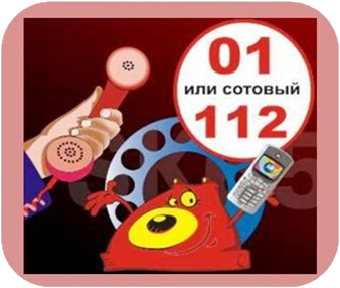 Игра «Они очень быстро горят».
Цель: закрепление представлений детей о горючих предметах и веществах. 
Задачи: развивать память, логическое мышление, речь; воспитывать чувство ответственности.
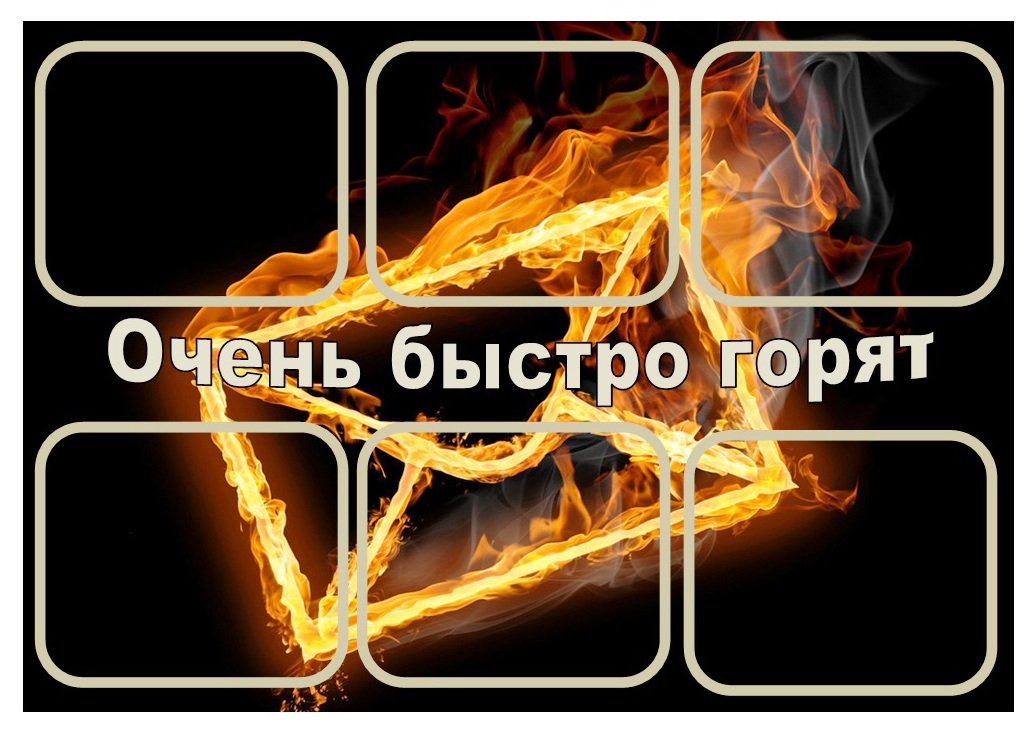 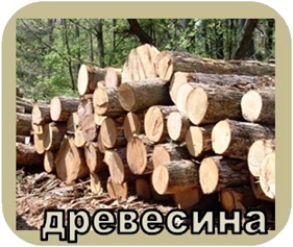 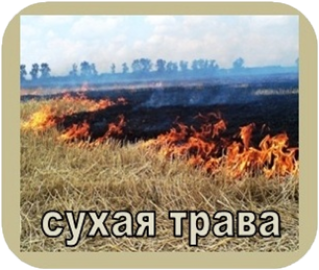 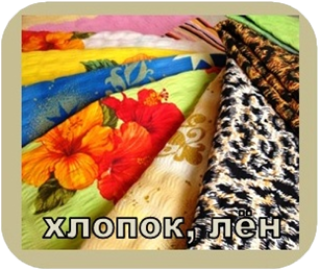 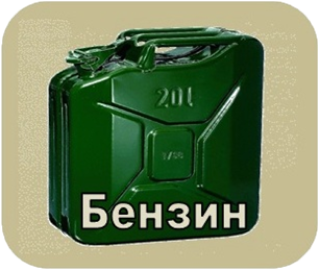 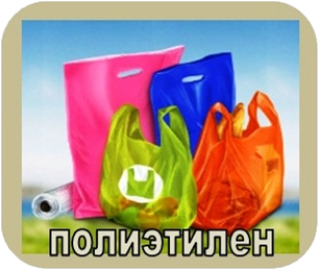 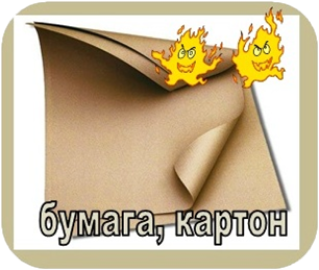 Игра: «Как выйти из группы,                                               если начался пожар?»
Цель: закреплять навыки практических действий при эвакуации, по причине возникновения пожара; 
Задачи: формировать представления детей об эвакуации из помещения группы при возникновении пожара; умение вести себя правильно в возникшей опасной ситуации. развивать внимание, быстроту реакции; воспитывать чувство опасности.
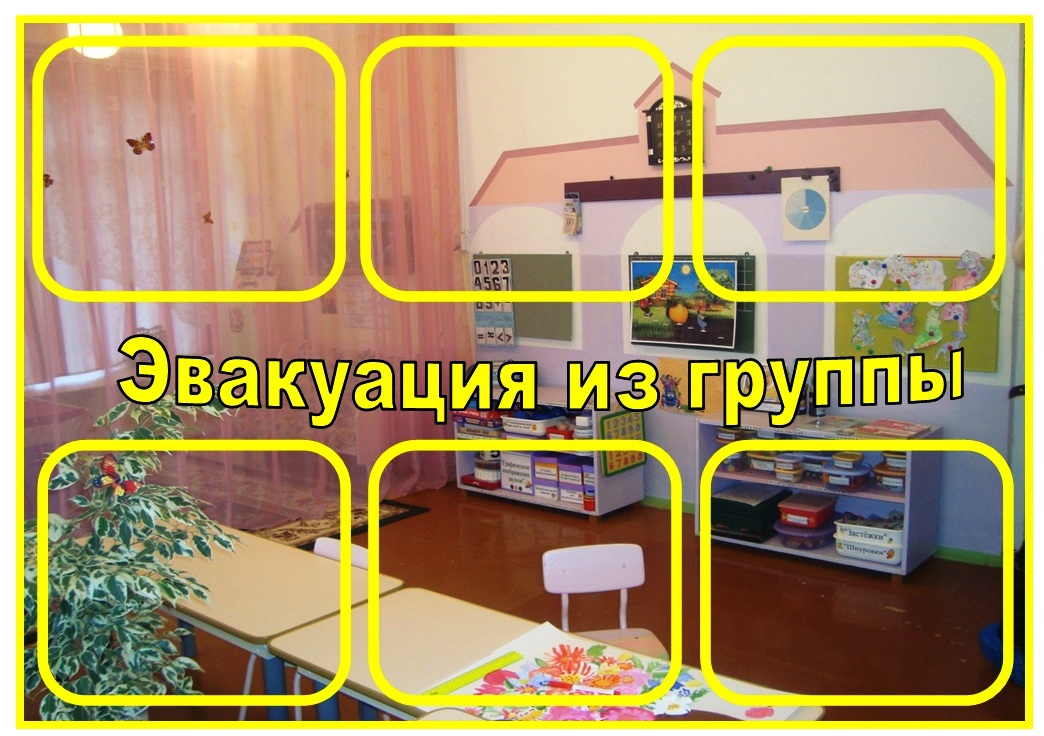 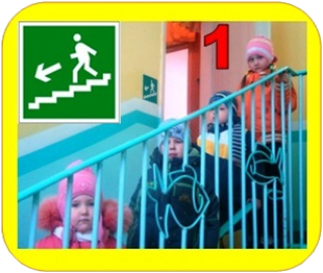 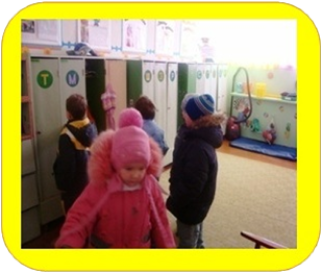 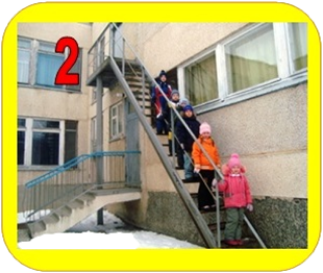 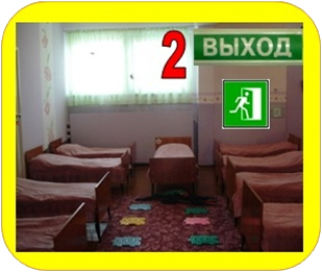 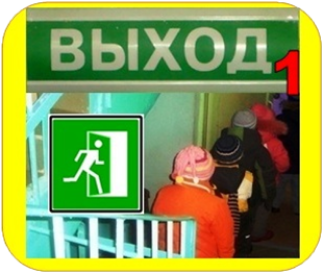 Игра: «Чем можно потушить небольшой огонь?»
Цель: закрепление знаний о мерах предотвращения пожара. 
Задача: развивать словарь, внимание, память.
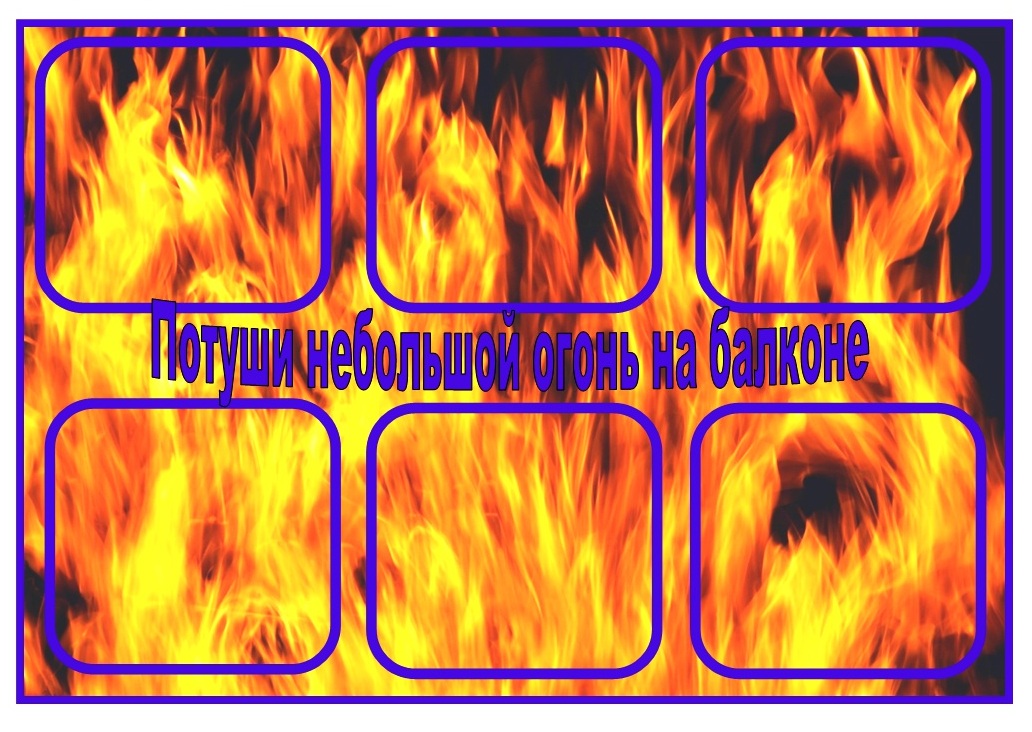 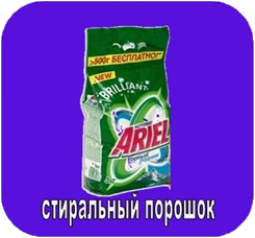 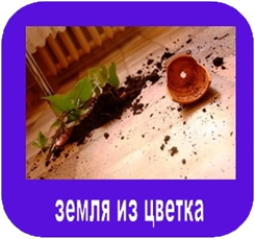 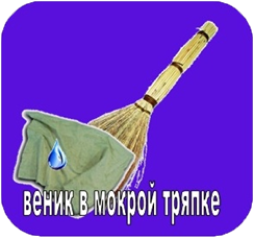 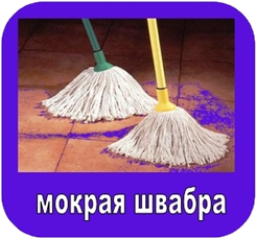 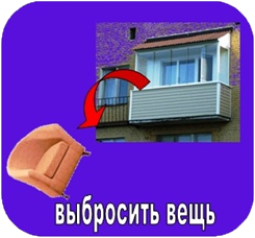 Спасибо за внимание!


На основе материалов «Обучающие карточки для детей 5 7 лет»